Tievelhovartti (26.3.2024)
Ilkka Aaltonen
26.3.2024
Agenda
Ajankohtaiset ja tekemisen painopisteet 
Autori: urakoitsijan työkalu varuste- ja laitetiedon ylläpitoon
Ilkka Aaltonen
10.6.2021
Ajankohtaiset ja tekemisen painopisteet
Korjaus (prosessi)
Kävelyn- ja pyöräilyväylien sekä sorateiden lähtötietopaketit työn alla.
PTM mittausohjelmat työn alla. Väyläviraston hyväksyntä 27.03.2024.
Tietojen ajantasaistaminen
Varustepäivitykset: 1.10.2025 alkavien urakoiden osalta varustepäivitykset tehty. Lähtötietoirrotuksia voi kysyä operoinnista.
1.10.2025 alkavien hoidon urakoiden luokitustietojen päivitys! Muistakaa lähettää päivityspyynnöt operointiin 29.03.2024 mennessä!!!
Asukastiheystiedot päivitetty Tievelhoon.
Pohjavesialueet päivitetty Tievelhoon.
Viherhoitoalueet- ja kuviot saatavilla tällä viikolla AVA:lta ja ne ovat katseltavissa Suomen Väylistä ja VäyläMapista.
Käyttöliittymäkehitys
Tieosuushaun MVP-versio käyttäjätestaus aloitetaan tällä viikolla.
OID haku tuotantoon viikolla 14, 2.4.2024.
Ohjeet ja viestintä
Tietorakennemuutoksista infosivu lisätty ohjesivuille: https://ohje.velho.vaylapilvi.fi/tievelho/tietorakenne/tietorakennemuutokset/ 
Varusteinventointi ohje viimeistely vaiheessa, julkaisu maaliskuun aikana.
3
Seuraavat Tievelho-vartin teemaosat
9.4.	-aihe vielä auki-
23.4 	Tiekamu (eli Viitekehysmuuntimen yhteydessä toimiva Tie- ja 	katuverkon muuttuneiden osuuksien rajapintapalvelu)
7.5.	Paikkatietopalvelut
21.5.	Tieomaisuuden hallinta Fluent Kunto-järjestelmällä

Kesällä pidetään Tievelho-varteissa taukoa
Syksyn aiheista voitte antaa ehdotuksia, mutta ainakin yhtenä aiheena dynaaminen tieosoiteverkko ja mitä se tarkoittaa
4
Analytiikka linkit
Tiestötiedon perusraportti: Alueet (Lähdejärjestelmä Tievelho)
https://data.vaylapilvi.fi/#/workbooks/2383/views
5
Käyttäjähallinta, käyttäjätuki ja palaute
Velho ohjeet: https://ohje.velho.vaylapilvi.fi/
Operointi: tiestotuki@vayla.fi 
Tievelhon osalta kaikki henkilöt, joilla on extranet tunnukset pääsevät käyttämään järjestelmää. Projektivelhon osalta Sami Mäkelällä on käyttäjähallinta
Palautetta voi antaa velhotuki@vayla.fi osoitteeseen tai suoraan käyttöliittymästä
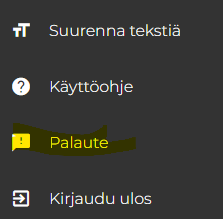 6